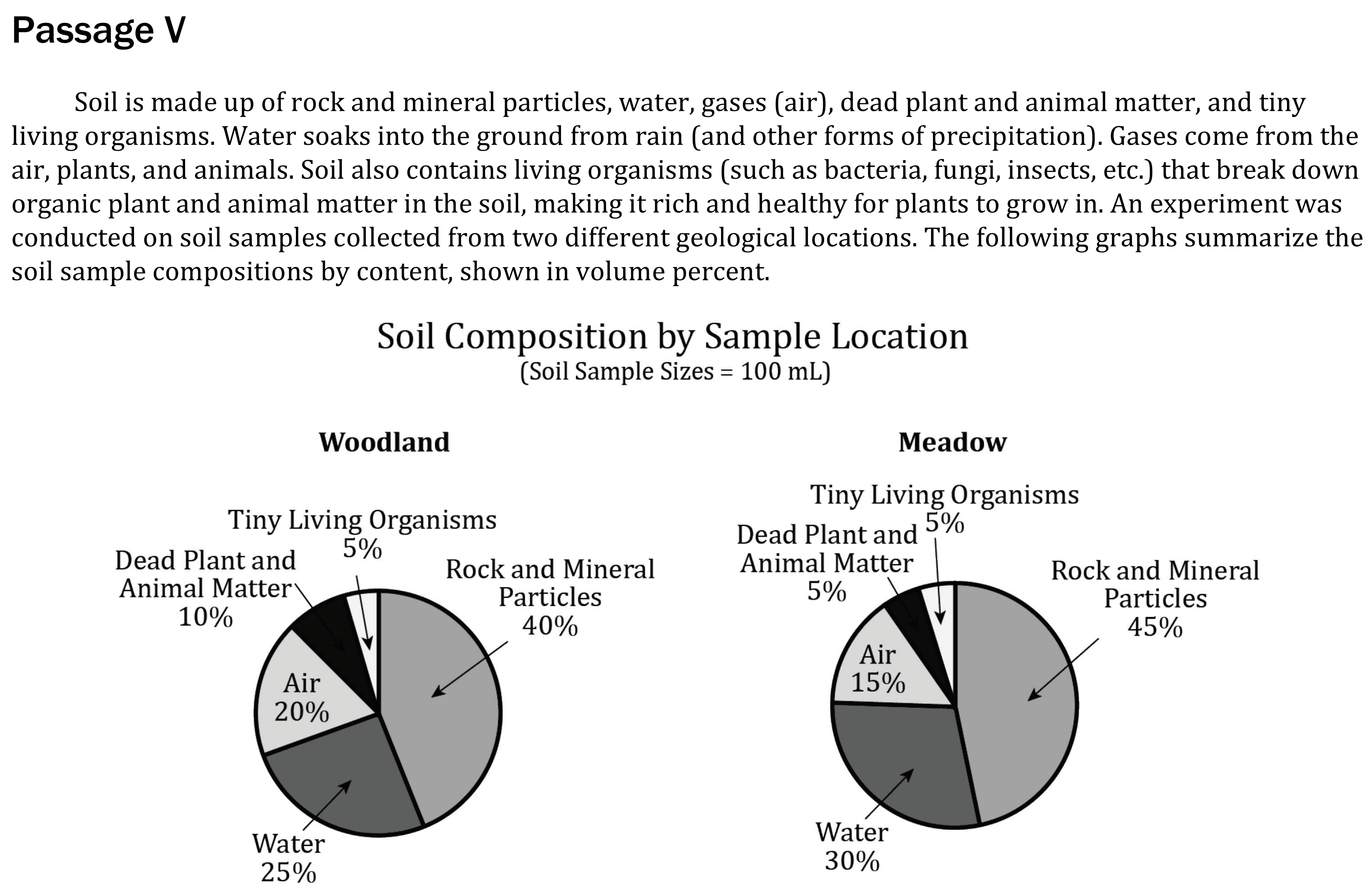 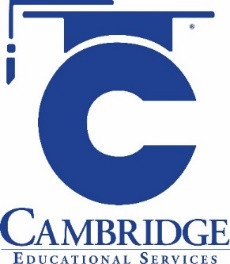 [Speaker Notes: Use a simple presentation of data to identify one two or more pieces of data either numerical of non-numerical.  Level: Basic Skill Group: Interpretation of Data]
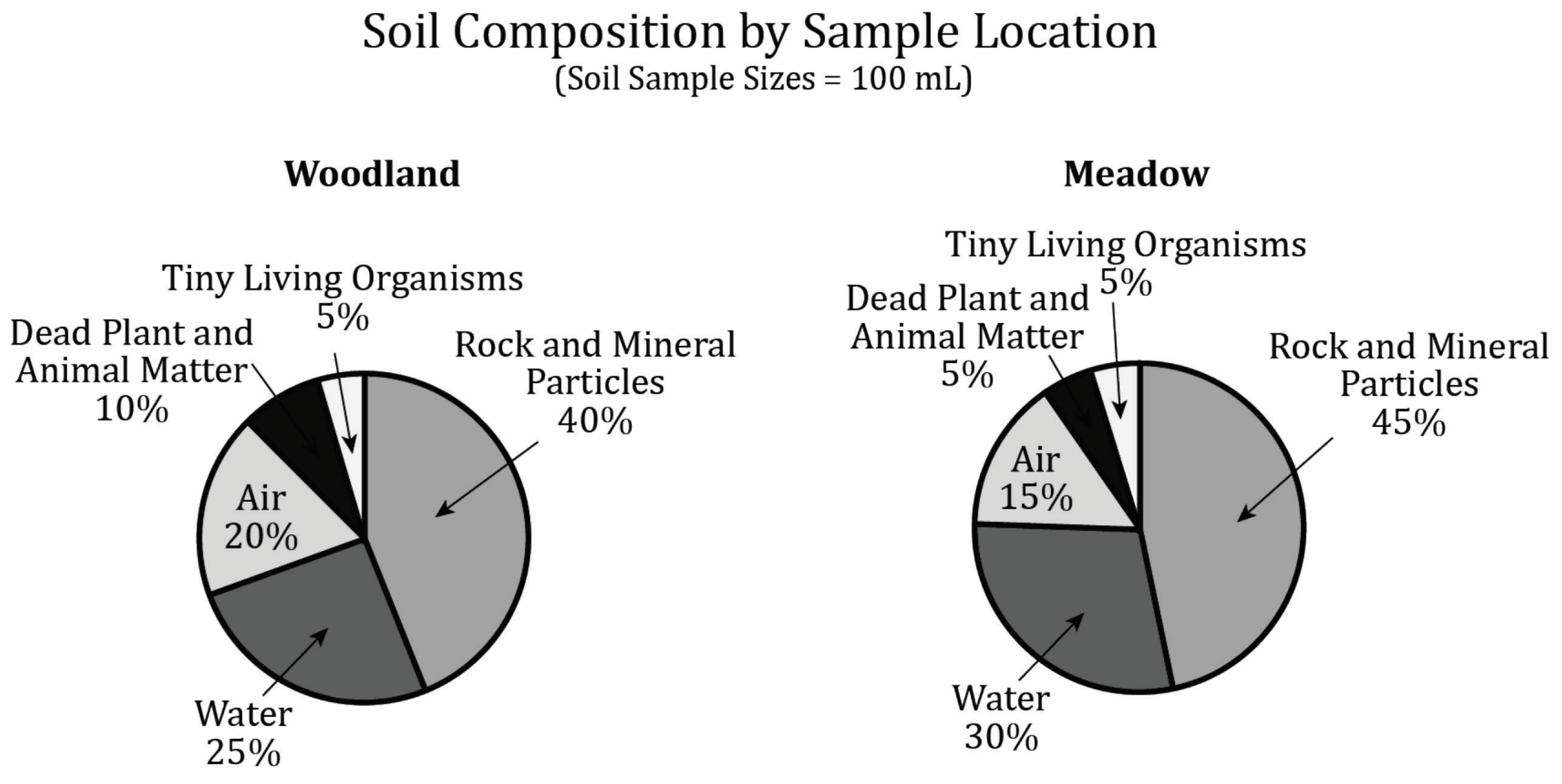 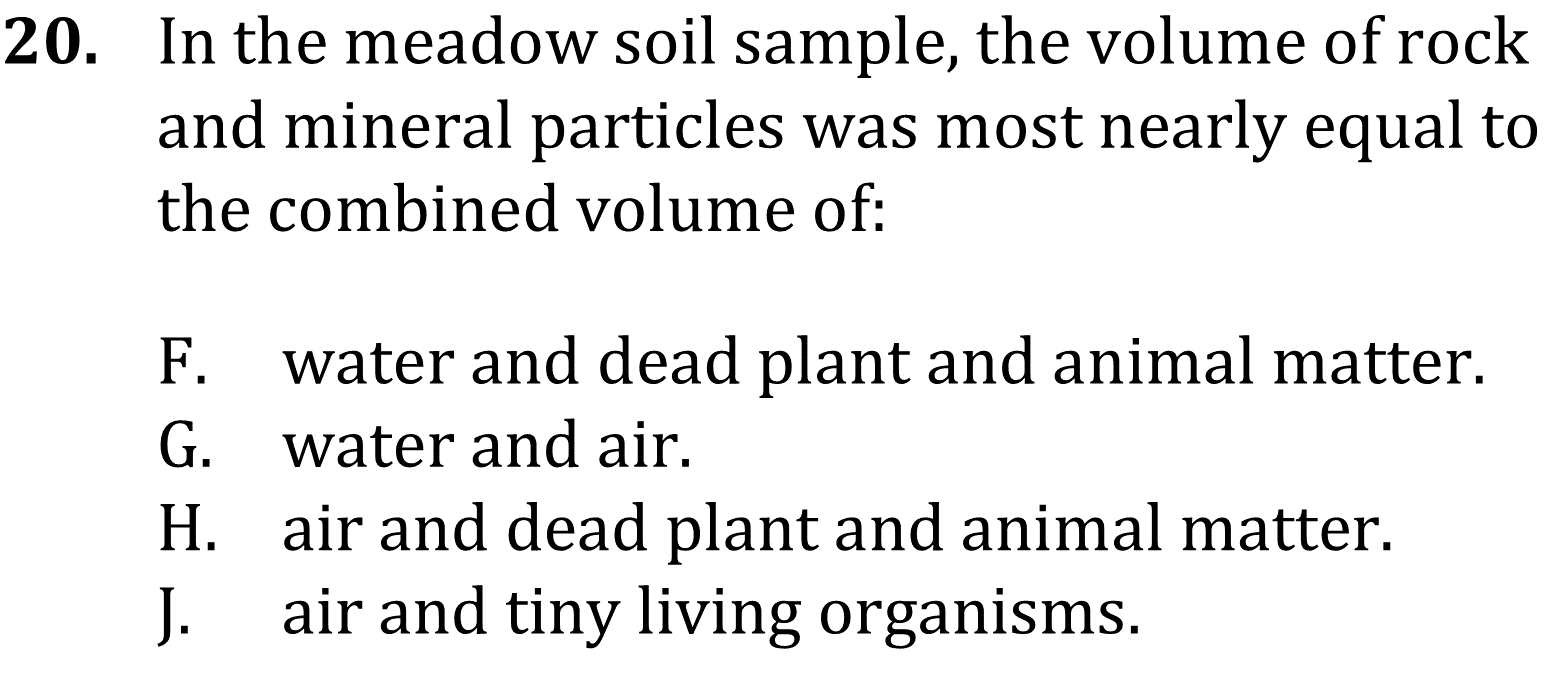 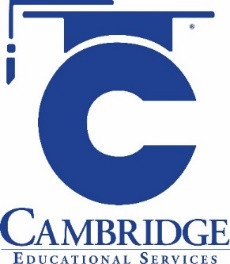 [Speaker Notes: Use a simple presentation of data to identify one two or more pieces of data either numerical of non-numerical.  Level: Basic Skill Group: Interpretation of Data]
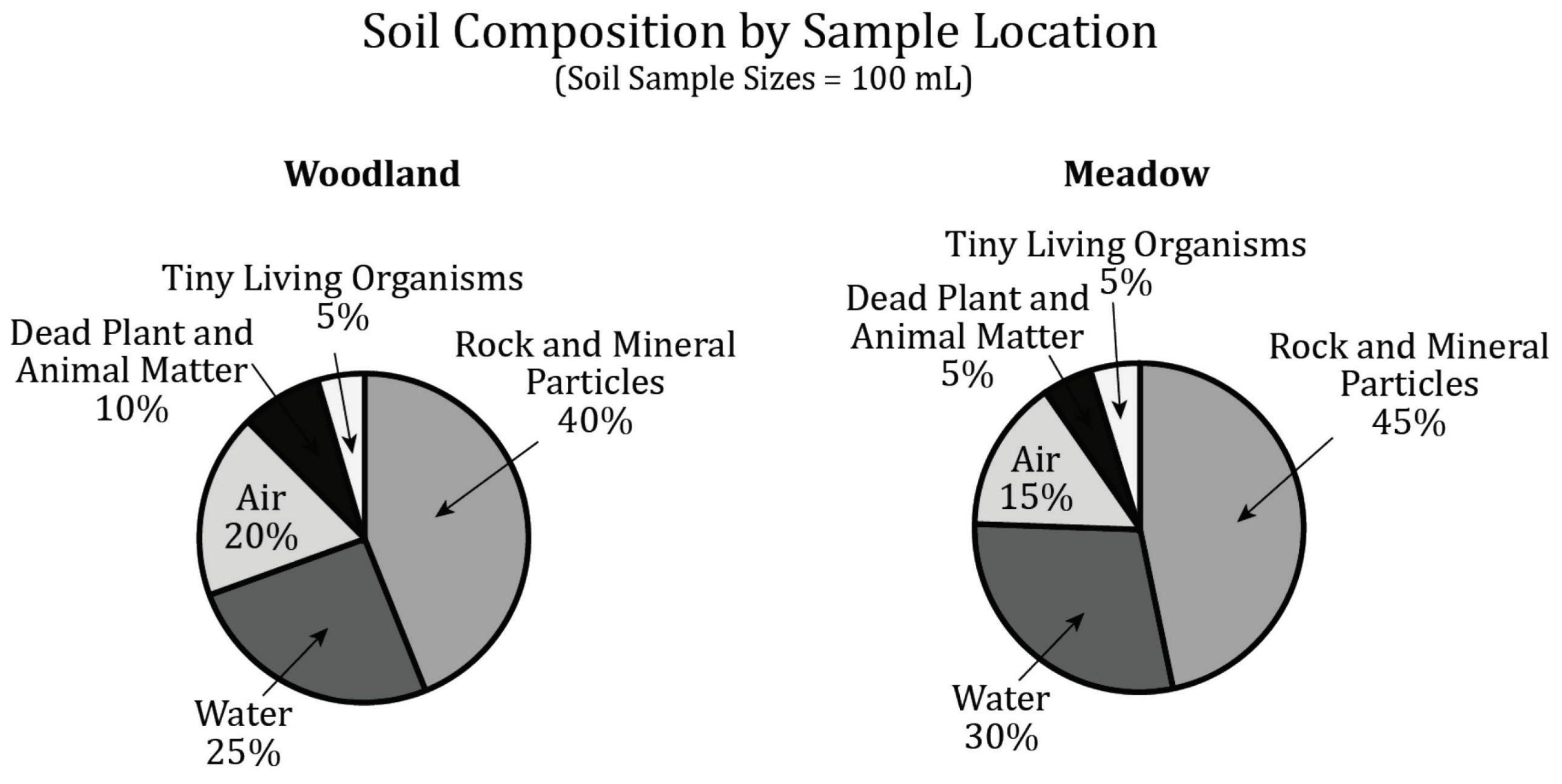 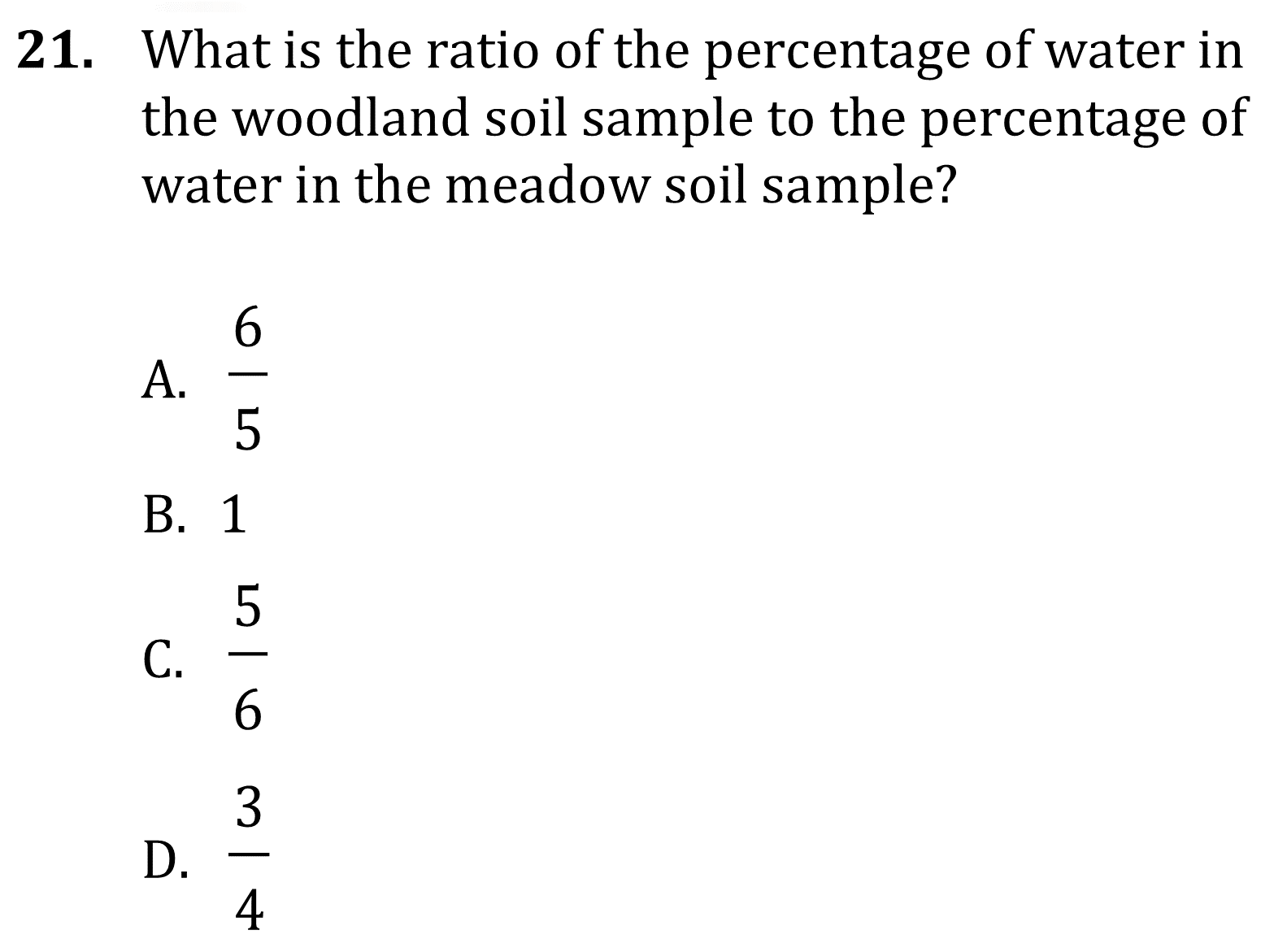 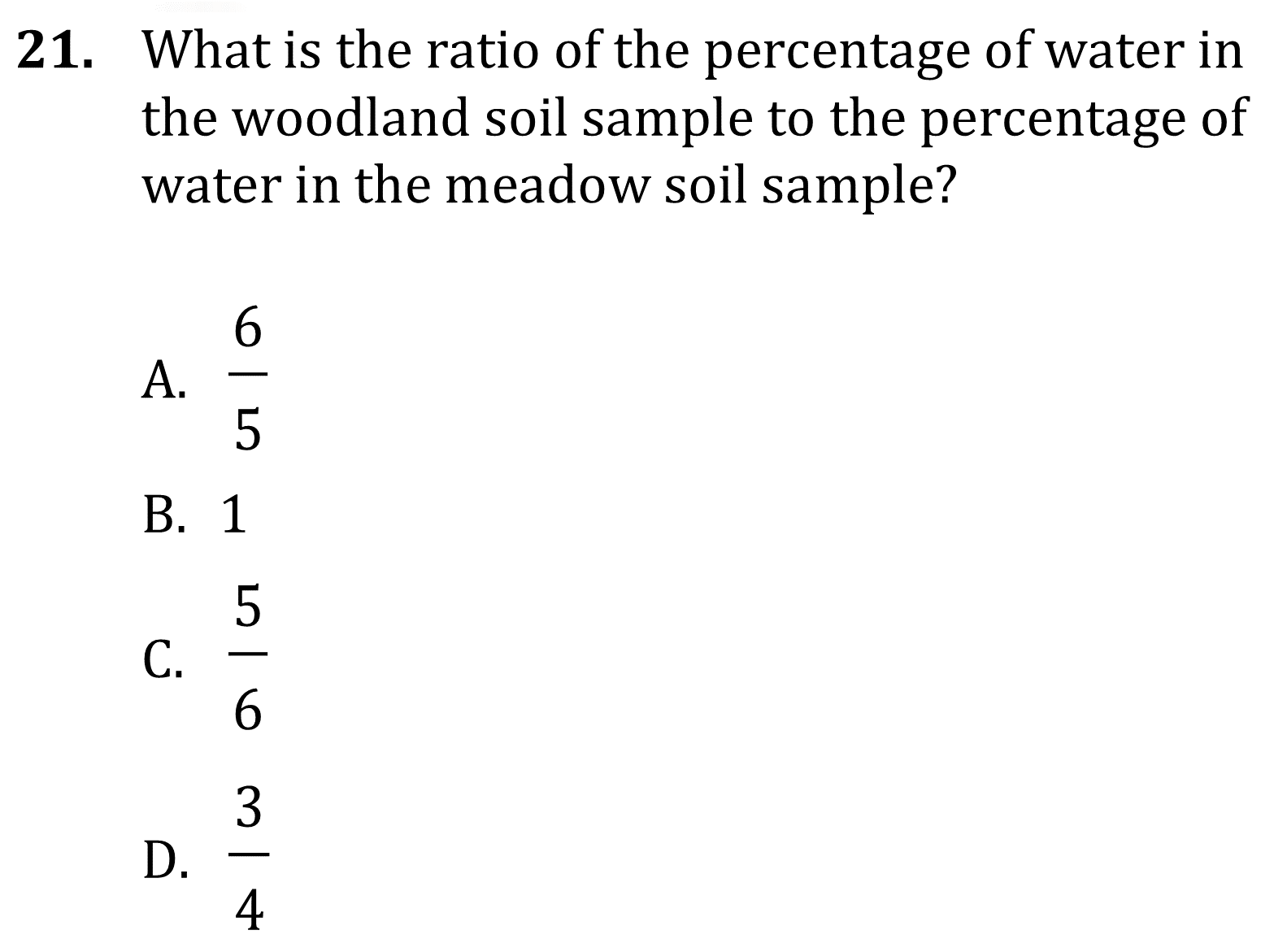 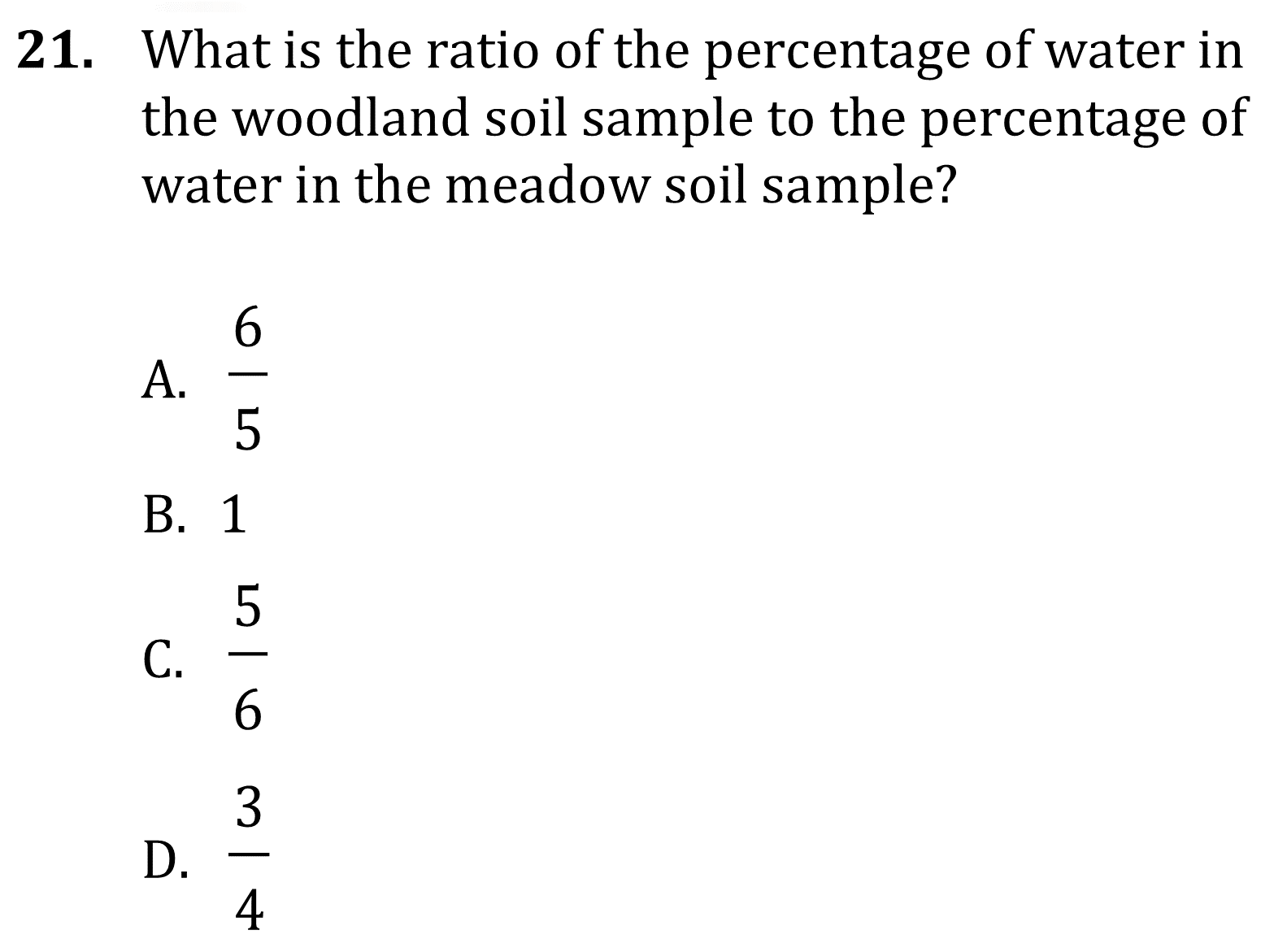 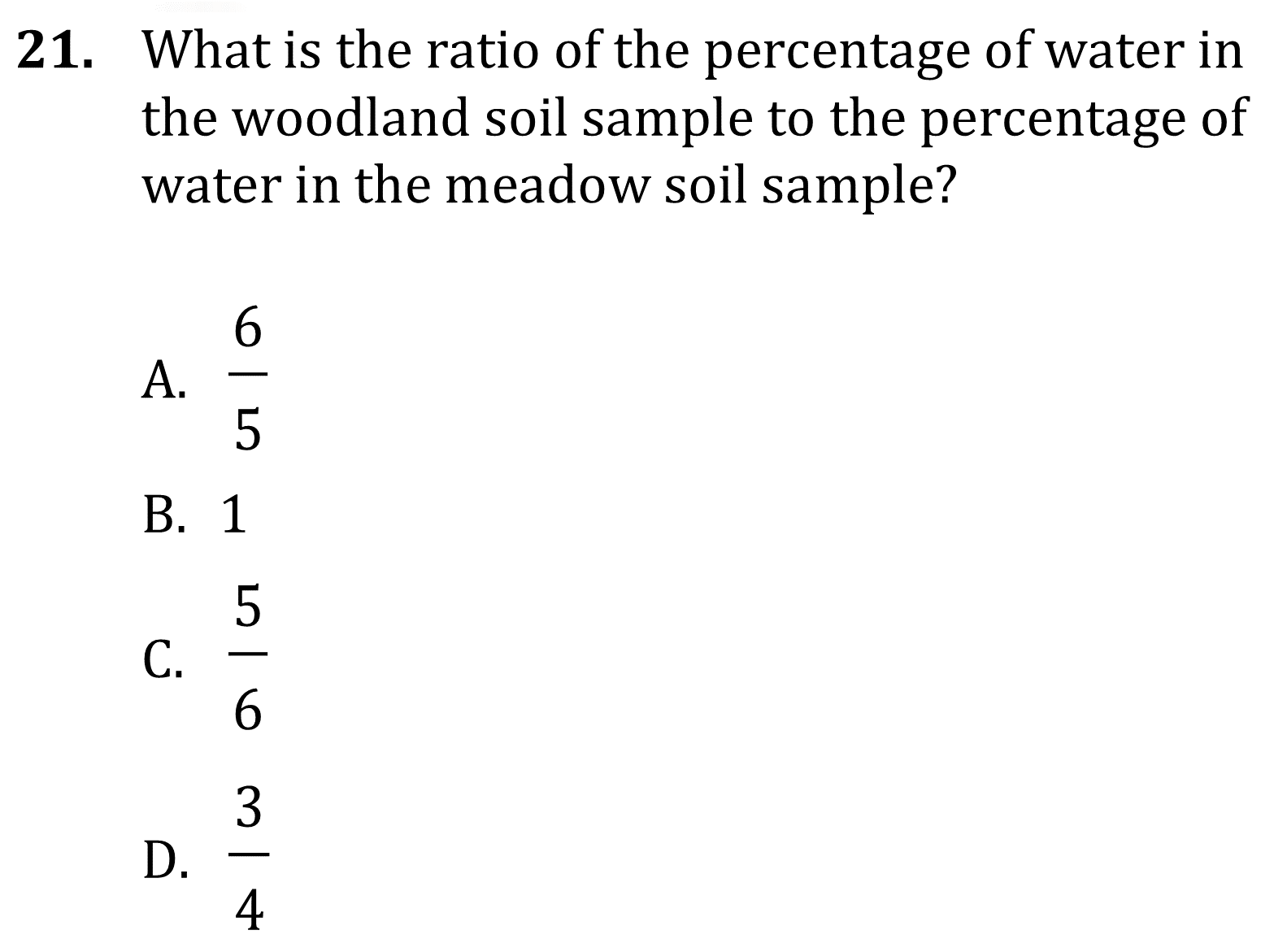 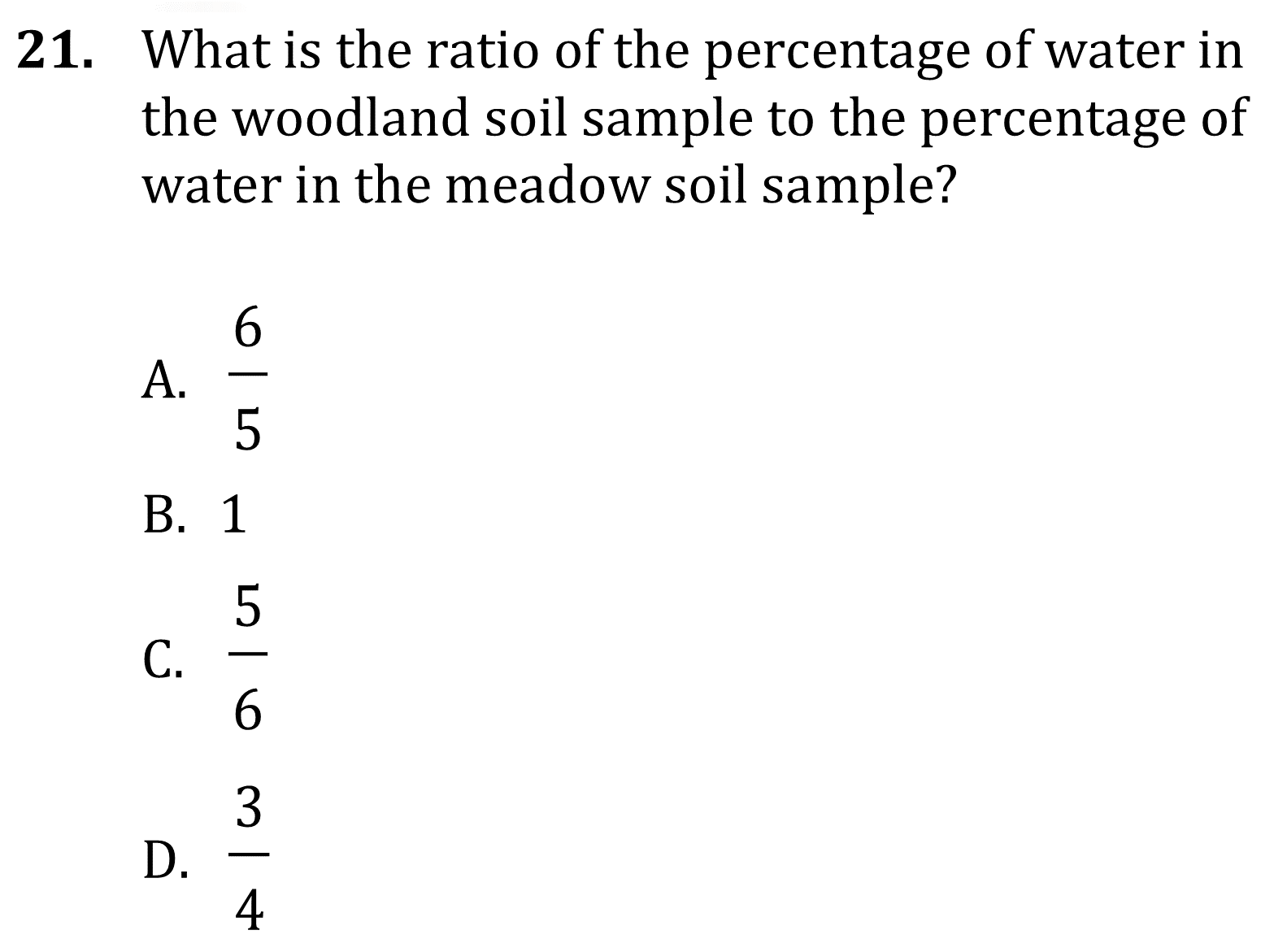 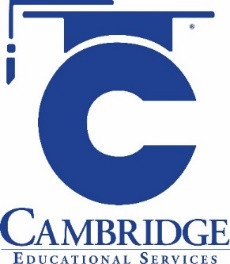 [Speaker Notes: Use a simple presentation of data to identify one two or more pieces of data either numerical of non-numerical.  Level: Basic Skill Group: Interpretation of Data]
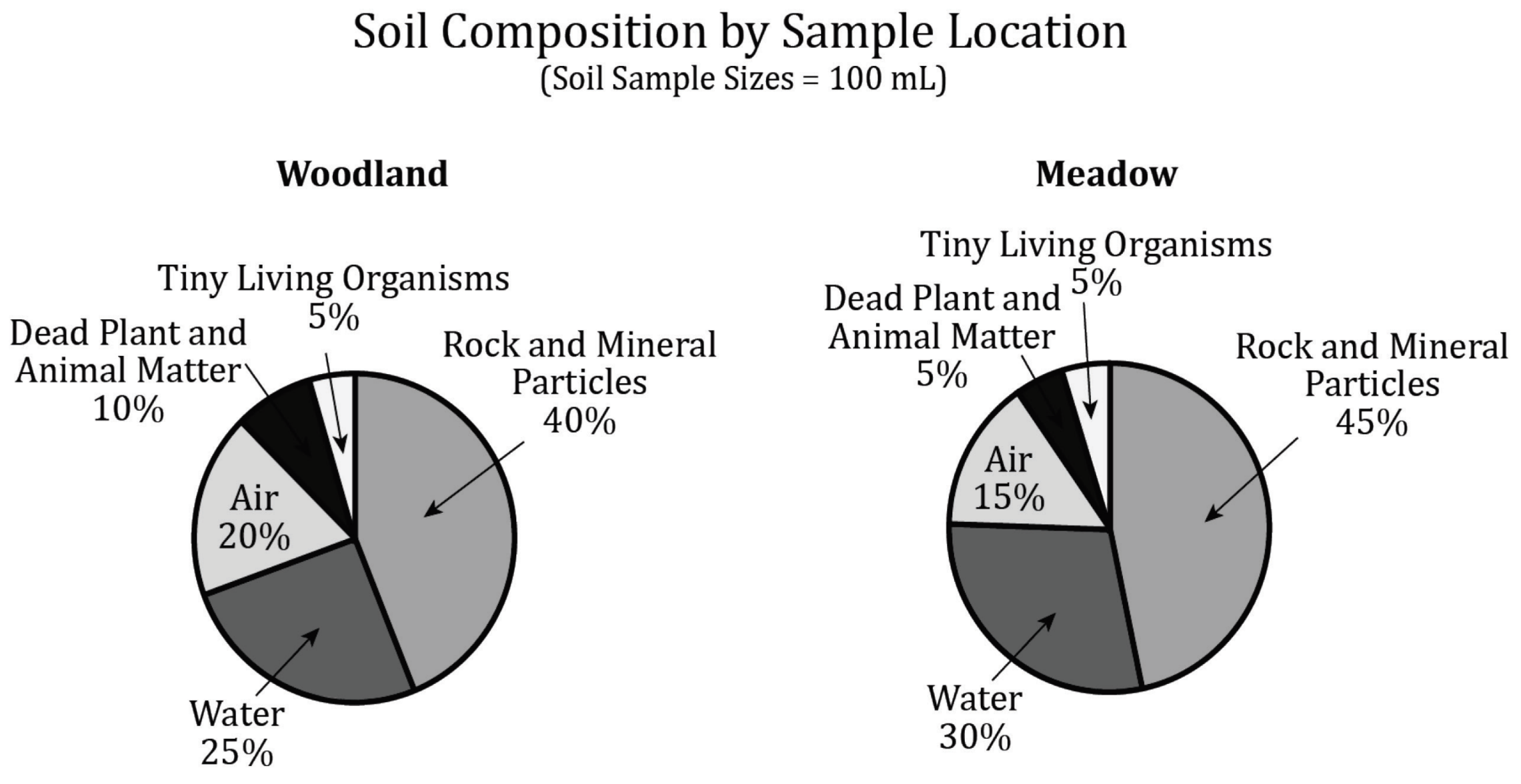 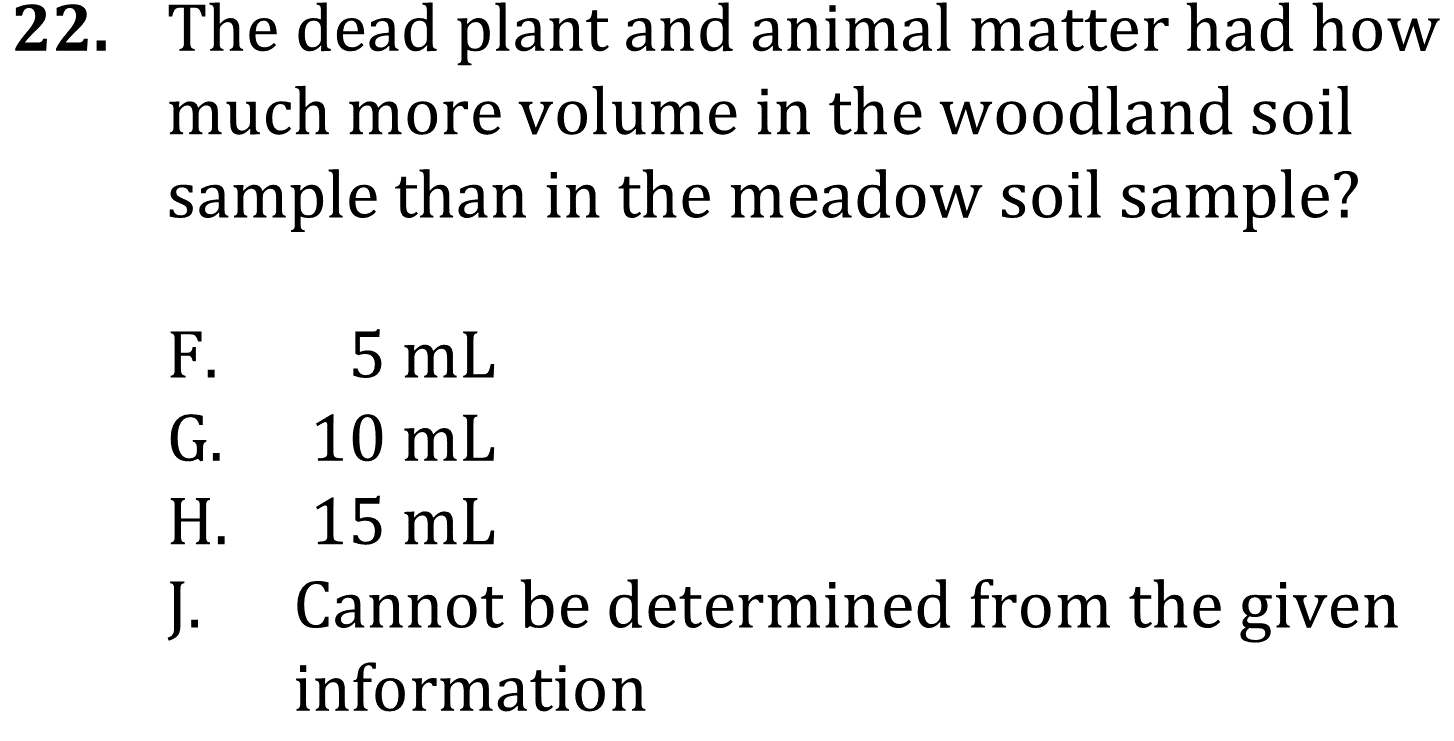 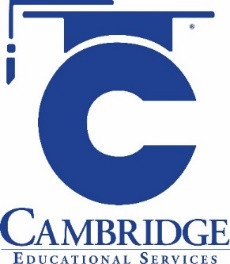 [Speaker Notes: Use a simple presentation of data to identify one two or more pieces of data either numerical of non-numerical.  Level: Basic Skill Group: Interpretation of Data]
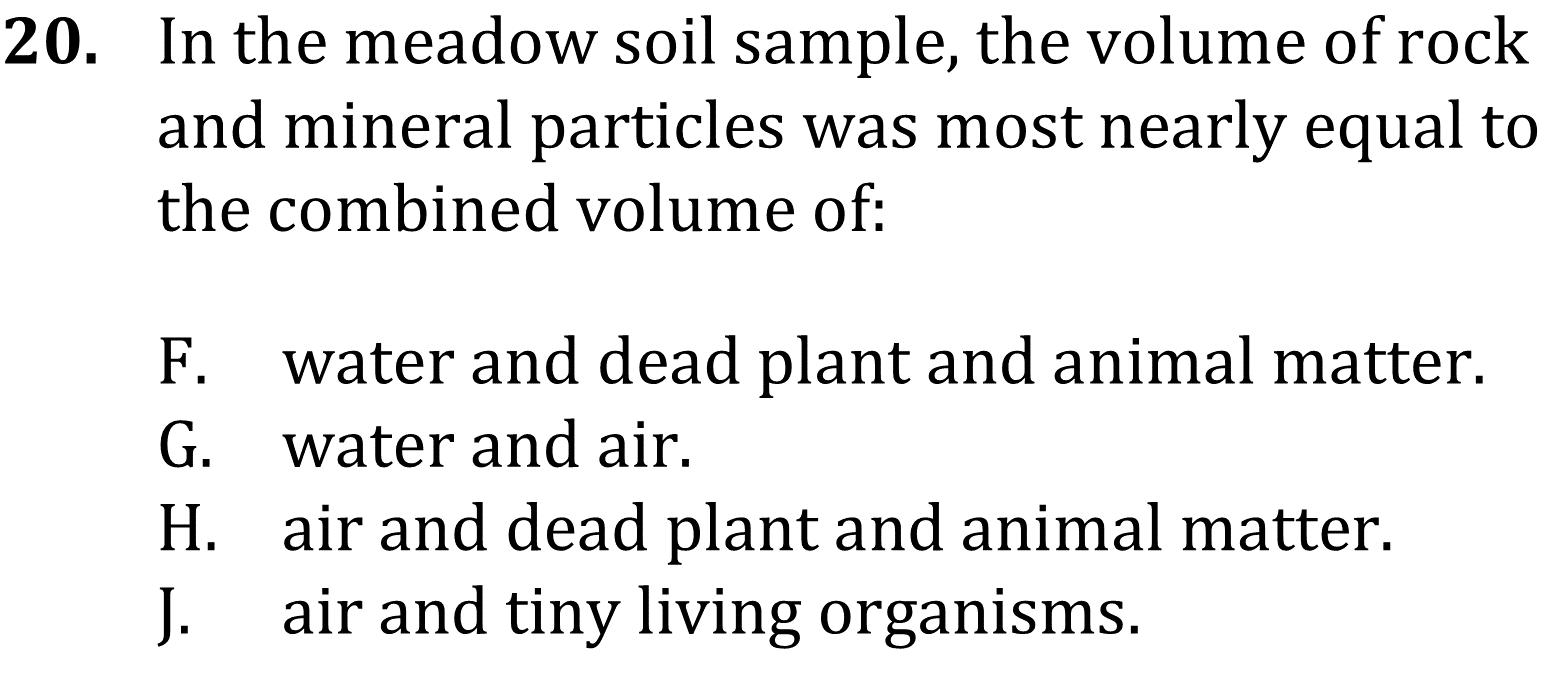 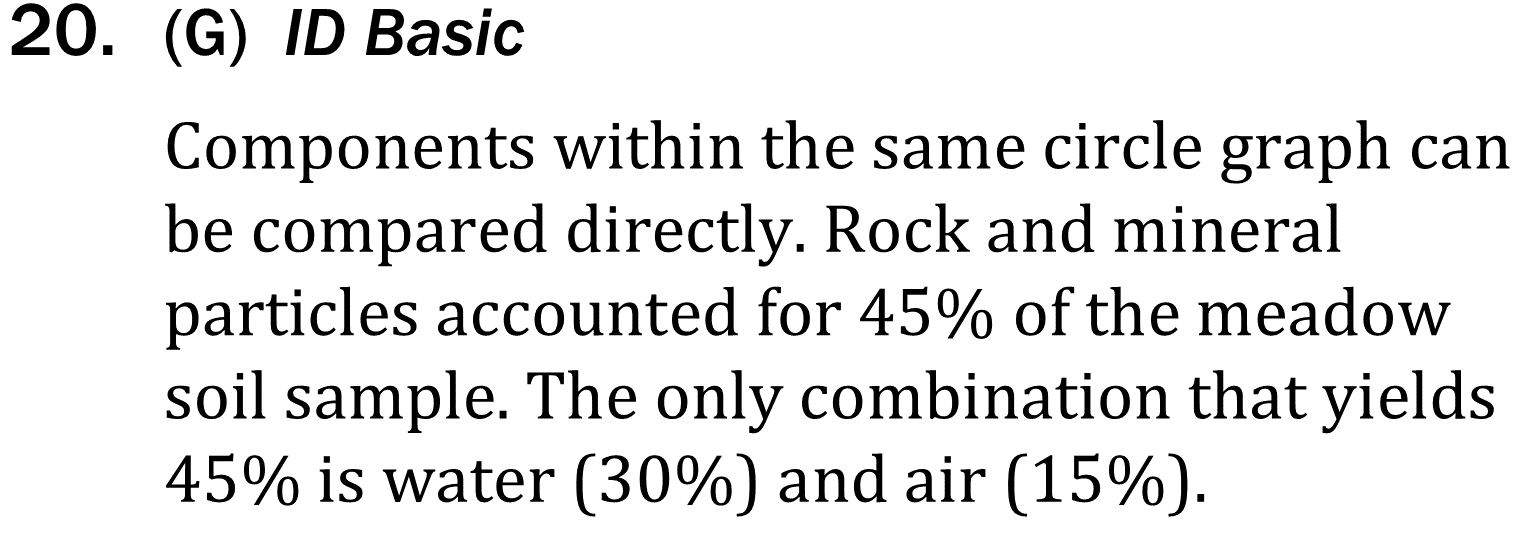 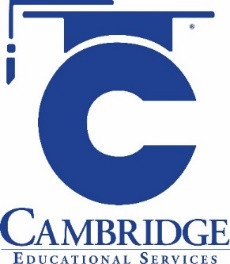 [Speaker Notes: Use a simple presentation of data to identify one two or more pieces of data either numerical of non-numerical.  Level: Basic Skill Group: Interpretation of Data]
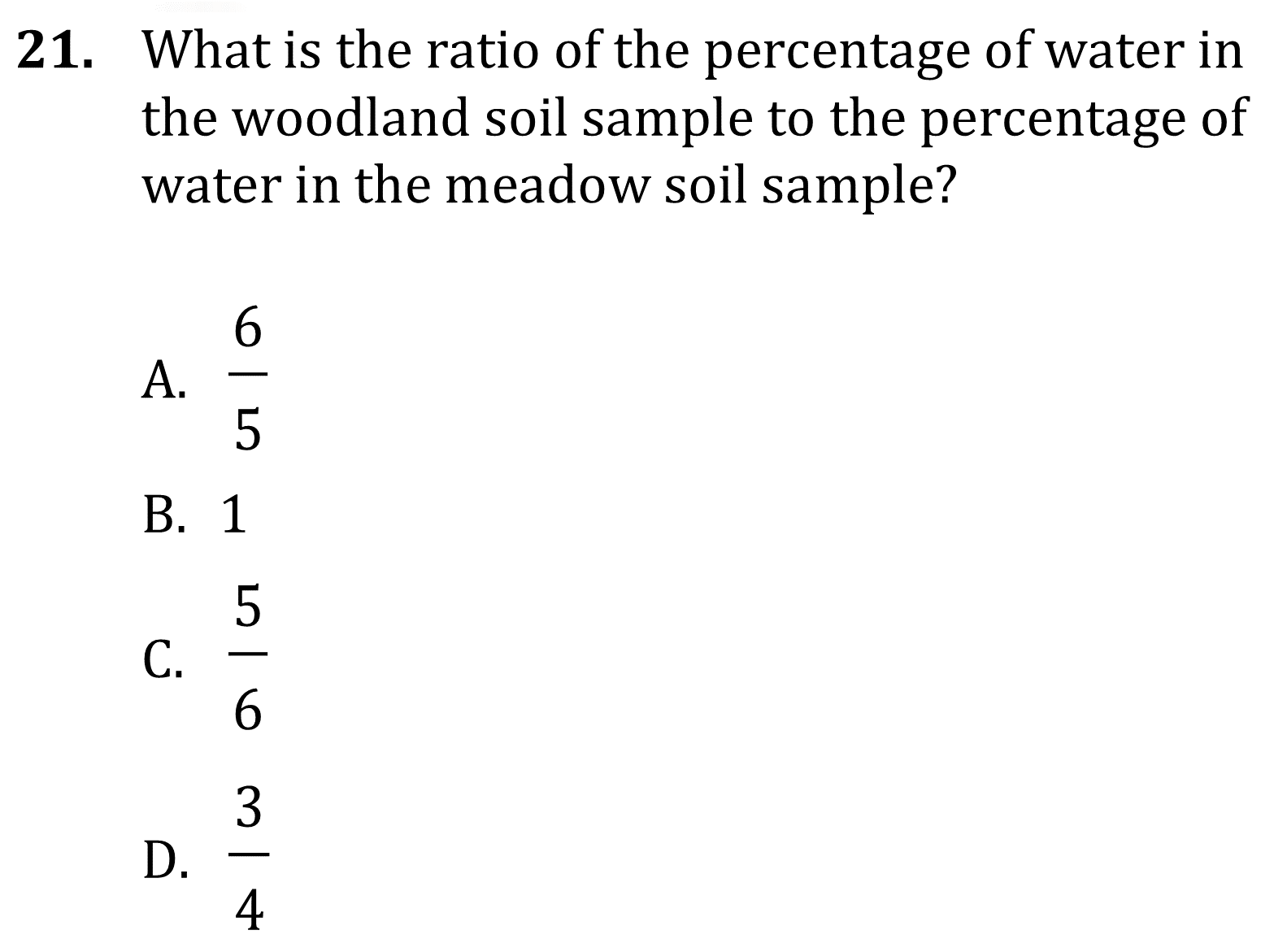 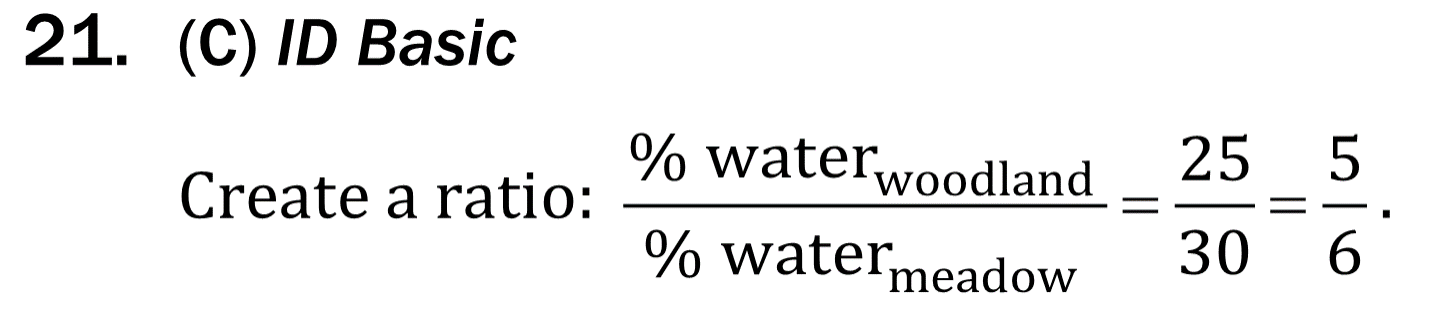 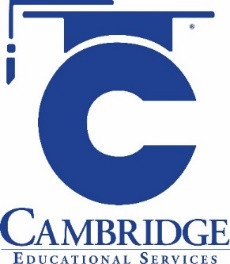 [Speaker Notes: Use a simple presentation of data to identify one two or more pieces of data either numerical of non-numerical.  Level: Basic Skill Group: Interpretation of Data]
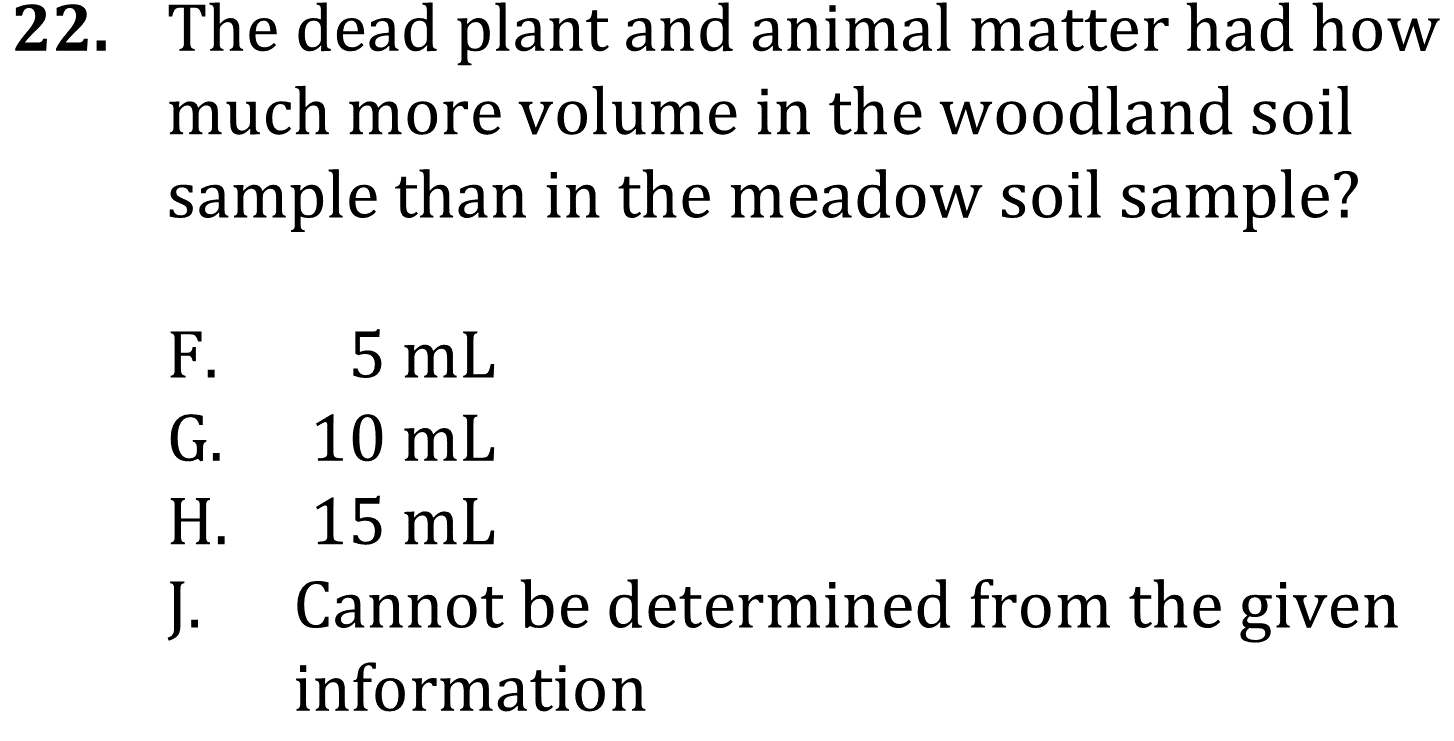 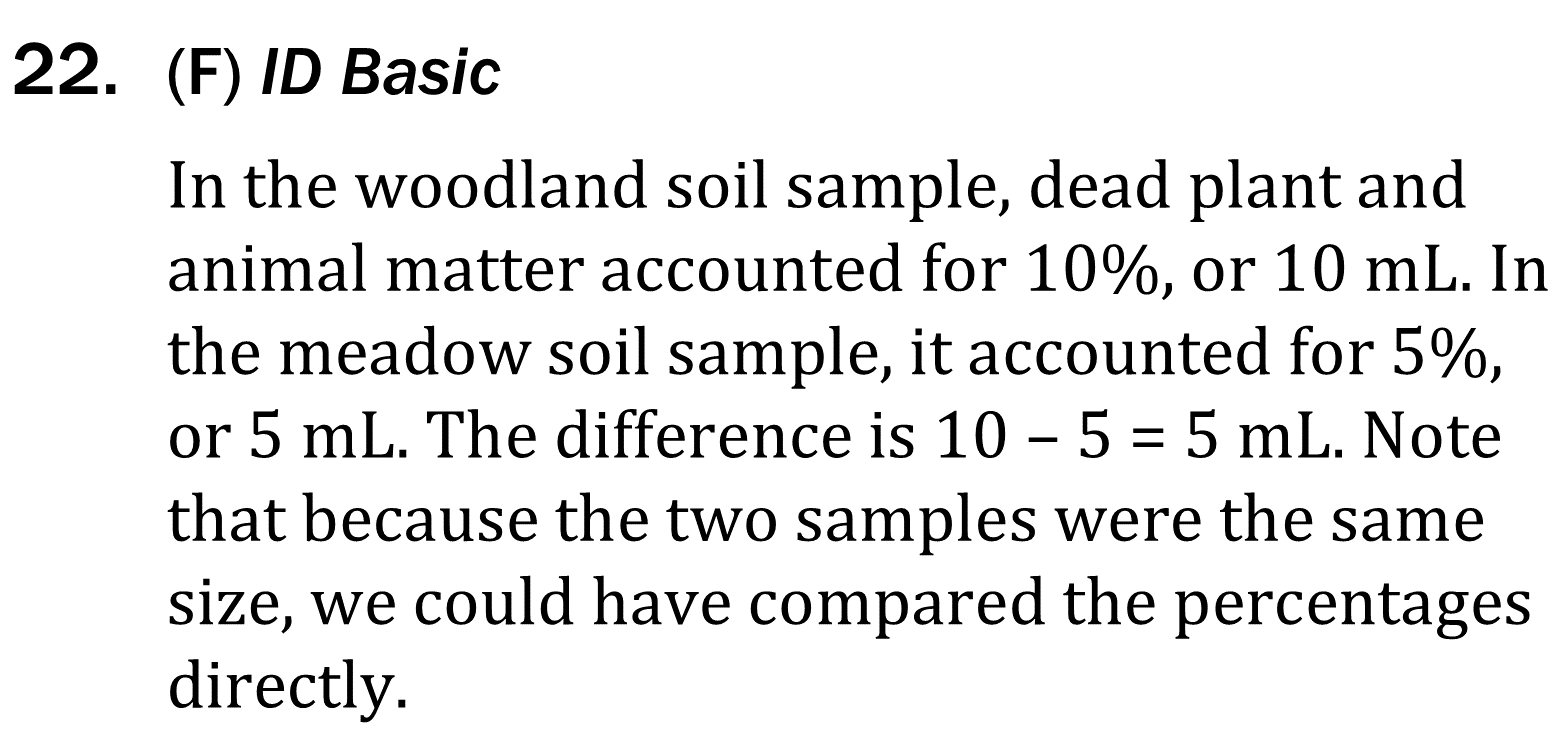 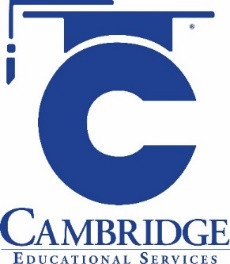 [Speaker Notes: Use a simple presentation of data to identify one two or more pieces of data either numerical of non-numerical.  Level: Basic Skill Group: Interpretation of Data]